Лекція 4The kill chain.ATT&CK
The cyber kill chain - це низка етапів, які простежують стадії кібератаки від ранніх розвідувальних стадій до викривлення даних. kill chain допомагає нам зрозуміти і боротися з викупними програмами, порушеннями безпеки та вдосконаленими постійними атаками (advanced persistent attacks, APT).
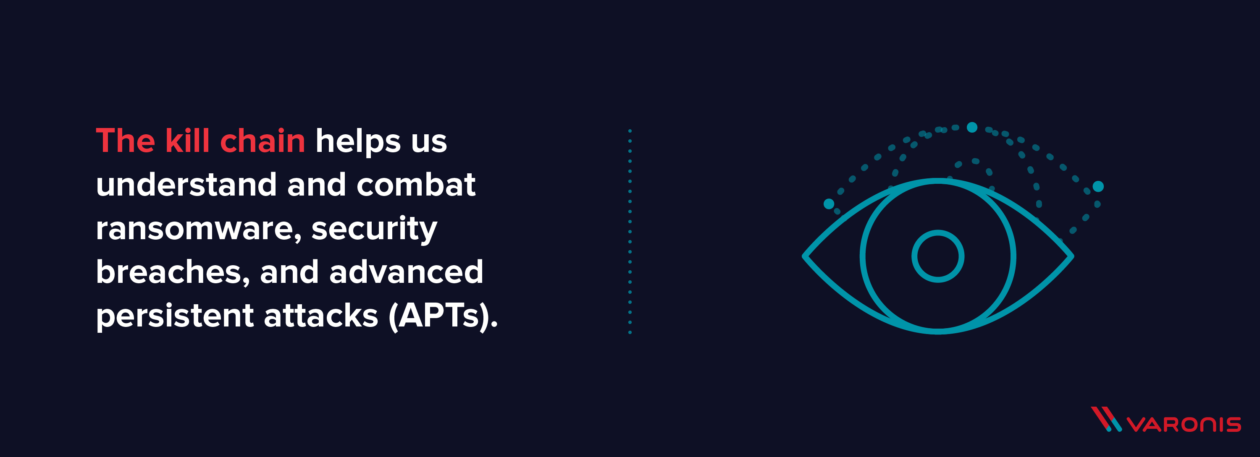 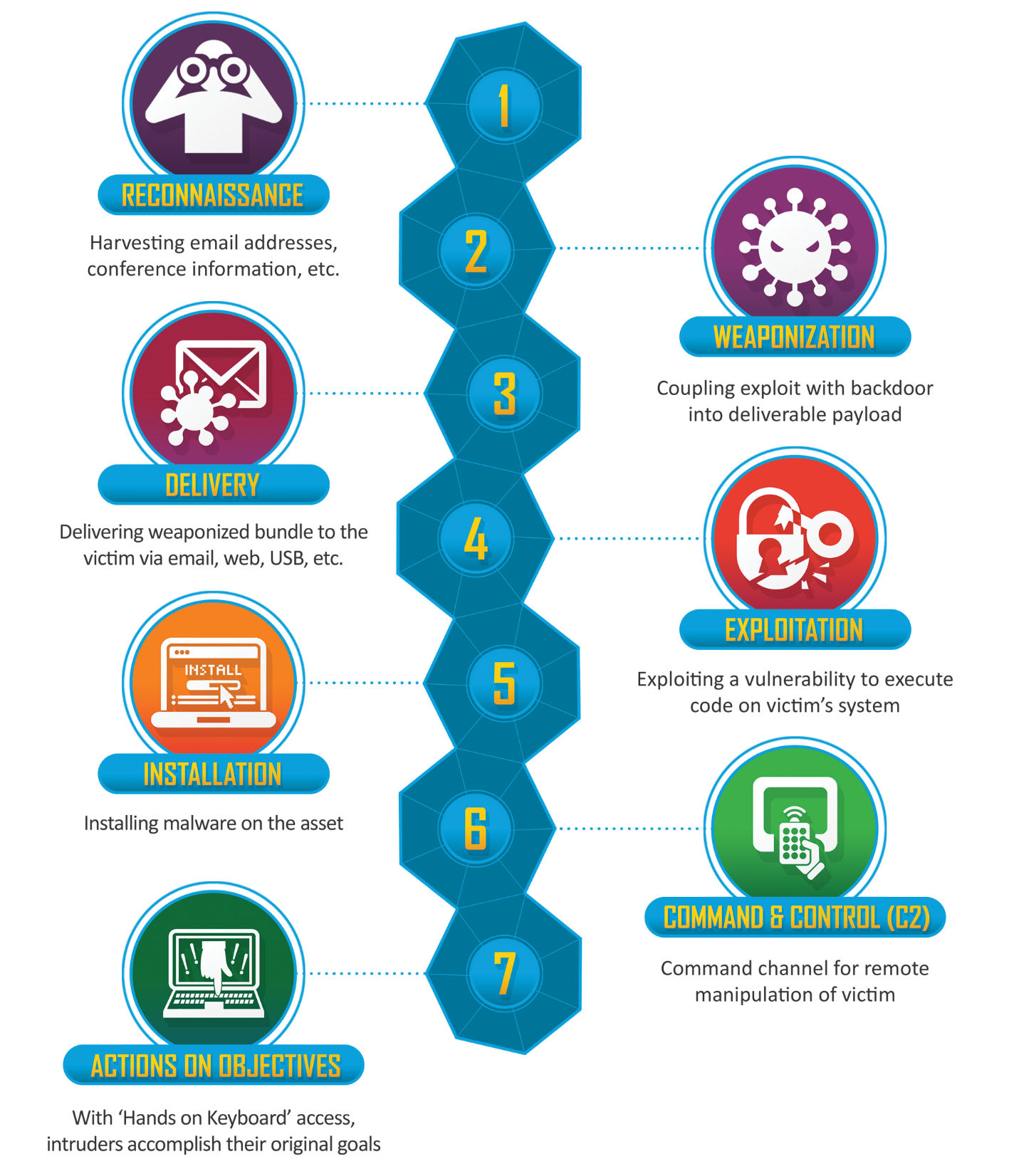 Як працює Cyber Kill Chain?У Cyber Kill Chain є кілька основних стадій. Вони варіюються від розвідки (найчастіше першої стадії нападу зловмисного програмного забезпечення) до дослідження (переміщення з дослідженням по всій мережі для отримання доступу до більшої кількості даних) до ексфільтрації даних (виведення даних). 
Усі розповсюджені вектори нападу - будь то фішинг чи груба сила чи найновіший штам зловмисного програмного забезпечення - запускають активність у Cyber Kill Chain.
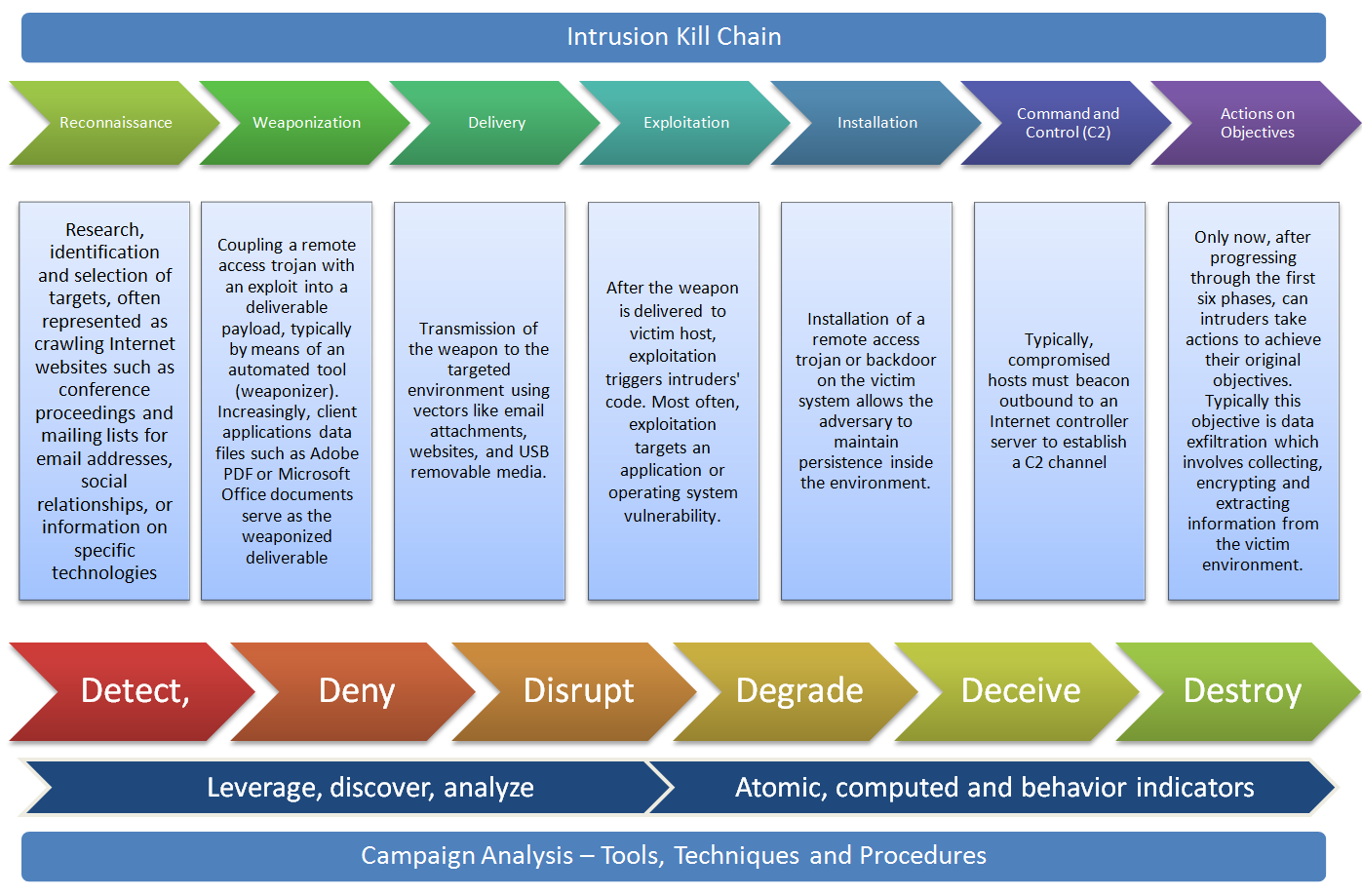 Розвідка. Дослідження, ідентифікація і вибір цільової системи для злому.
Озброєння. Оснащення тулзами і malware для скоєння нападу
Доставка. Донесення шкідливого контенту до цільової системи
Зараження. Запуск шкідливого коду або експлуатація уразливості системи
Інсталяція. Відкриття віддаленого доступу та інші дії із зараженою системою
Отримання управління. Управління зараженої системою.
Виконання дій. Збір, крадіжка, відправка даних, шифрування файлів, підміна і видалення даних
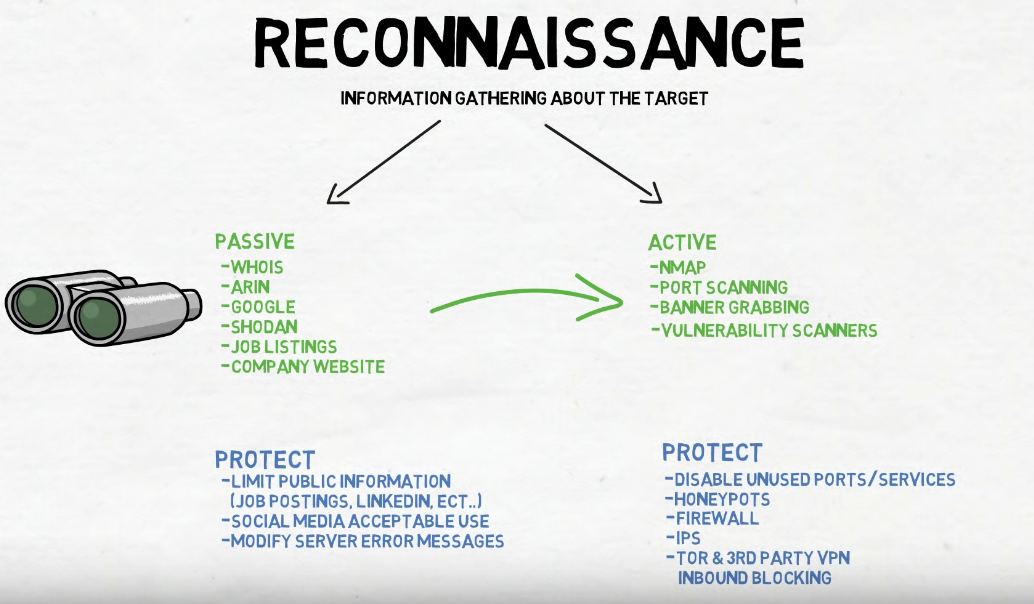 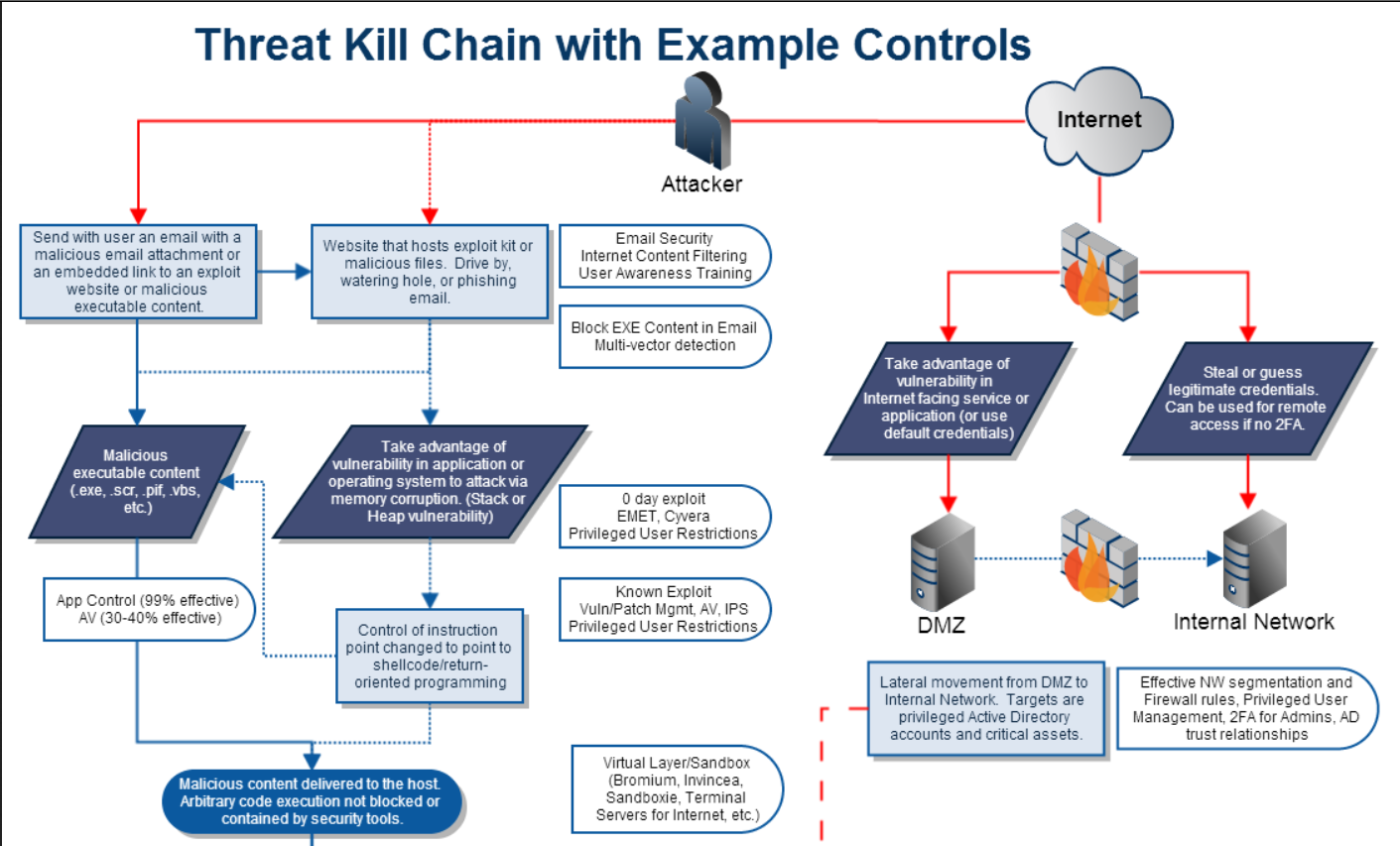 Розвідка
Вторгнення
Експлуатація
Ескалація привілеїв
Рух в суміжні системи
Обусцифікація (антифорензика)
Відмова в обслуговуванні
Ексфільтрація
Кожен етап пов'язаний з певним видом діяльності в кібератаці, незалежно від того, чи це внутрішня чи зовнішня атака:    Розвідка    Етап спостереження: зловмисники зазвичай оцінюють ситуацію ззовні, щоб визначити як цілі, так і тактику нападу.
    Вторгнення    На основі того, що зловмисники виявили на етапі розвідки, вони можуть потрапити всередину системи: часто використовуючи зловмисне програмне забезпечення або вразливості безпеки.
    Експлуатація    Акт використання вразливих місць та доставки шкідливого коду в систему з метою кращого закріплення.
Ескалація привілеїв    Зловмисникам часто потрібно більше привілеїв у системі, щоб отримати доступ до більшої кількості даних та дозволів: для цього часто їм потрібно часто отримати привілеї адміністратора.
    Рух в суміжні системи    Щойно вони перебувають у системі, зловмисники можуть переходити до інших суміжниї систем та облікових записів, щоб отримати більше важелів: будь то більші дозволи, більше даних чи більший доступ до систем.
Обусцифікація/ Антифорензика    Щоб успішно зняти кібератаку, зловмисникам потрібно прикрити свої сліди, і на цьому етапі вони часто прокладають помилкові сліди, компрометують дані та чистять журнали, щоб заплутати та / або уповільнити будь-яку команду криміналістики.
    Відмова від обслуговування (DoS)    Порушення нормального доступу для користувачів та систем, щоб запобігти моніторингу, відстеженню або блокуванню атаки    
   Ексфільтрація    Етап вилучення: виведення даних із компрометованої системи.
РозвідкаПід час розвідки зловмисник шукає інформацію, яка може виявити вразливі місця та слабкі місця в системі. 
Брандмауери, системи запобігання вторгнень, безпека периметру - в наші дні навіть облікові записи в соціальних мережах - ідентифікують і досліджують. 
Засоби розвідки сканують корпоративні мережі для пошуку точок входу та вразливих місць, які слід використовувати.
Вторгнення

Вторгнення наступає, коли напад стає активним: зловмисники можуть надсилати зловмисне програмне забезпечення - включаючи програмне забезпечення, шпигунське та рекламне програмне забезпечення - до системи, щоб отримати доступ. 
Це фаза доставки: її можна доставити за допомогою фішингового електронного листа, це може бути зламаний веб-сайт чи справжня кав'ярня по вулиці з безкоштовним хакерським Wi-Fi. 
Вторгнення - точка вступу для нападу, потрапляння нападників всередину.
Експлуатація 


Зловмисники можуть зайти в систему та встановити додаткові інструменти, змінити сертифікати безпеки та створити нові файли скриптів для нечесних цілей.
Ескалація привілеїв

Зловмисники використовують ескалацію (нарощування) привілеїв, щоб отримати полегшаний доступ до ресурсів. Методи ескалації привілеїв часто включають в себе напади грубої сили, полювання на вразливості паролів та використання вразливих версій нульового дня. Вони змінять налаштування безпеки GPO, файли конфігурації, змінять дозволи та спробують витягти облікові дані.
Рух в суміжні системиЗловмисники будуть переходити від системи до системи, рухаючись «вбік», щоб отримати більше доступу та знайти більше активів. 
Це також вдосконалена місія з виявлення даних, коли зловмисники шукають критичну інформацію та конфіденційну інформацію, адміністрування доступу та сервери електронної пошти - часто використовують ті ж ресурси, що і ІТ та використовуючи вбудовані інструменти, як PowerShell - і позиціонують себе, щоб нанести найбільшу шкоду.
Обусцифікація (антифорензика)

Кібер-нападники приховують свою присутність та маскують активність, щоб уникнути виявлення та зірвати неминуче розслідування.
Це може означати витирання файлів і метаданих, перезапис даних з помилковими часовими позначками (часовий набір) та зміненою інформацією або зміну критичної інформації, щоб виглядати так, що даних ніколи не торкалися.
Відмова від обслуговуванняЗловмисники націлені на мережу та інфраструктуру даних, щоб законні користувачі не могли отримати те, що їм потрібно. 
Атака відмови у сервісі (DoS) порушує та призупиняє доступ та може призвести до збоїв у роботі систем та сервісів.
ЕксфільтраціяЗавжди мають стратегію виходу. 
Зловмисники отримують дані: вони копіюють, передають або переміщуватимуть конфіденційні дані до контрольованого місця, де вони роблять із даними те, що вони бажають. 
Зловмисники можуть забажати викупу, продати на ebay, надіслати на wikileaks. 
Відновити всі дані може зайняти кілька днів, але як тільки вони втрачені, вони вами не контролюються.
Kill Chain добре підходить для моделювання загроз. Для цих цілей все етапи ланцюжка потрібно наповнювати якимись діями. Тобто мова йде про систематизацію наявної інформації про всі методи атак, які використовуються зловмисниками. І в цьому допомагає матриця 

ATT&CK (Adversarial Tactics, Techniques & Common Knowledge),


 розроблена ж американською корпорацією MITRE
ATT&CK Matrix for Enterprise
https://mitre-attack.github.io/attack-navigator/enterprise/
Використовувати Kill Chain можна не тільки для моделювання загроз, а й для проектування власної системи безпеки. Так, наприклад, можна аналізуючи таблицю визначити для себе якісь СЗІ або адміністративні заходи на кожному етапі ланцюжка ми можемо використовувати що б убезпечити свій інформаційний периметр від злому.Потрібні деякі критерії, індикатори за якими ми впізнаємо, що система зламана. Так, класично це логи і "дивна поведінка", більш просунуті речі це IDSIPS, SIEM-системи і активний моніторинг. Але і вони будують свою роботу на деяких цеглинках - одиничних ознаках зміни в системі і що сигналізують про стороннє втручання.
Використовуючи kill chain можна побудувати наступні стадії контрдій (захисту):     Виявити: визначити, чи нападає нападник
     Заборона: запобігати розголошенню інформації та несанкціонованому доступу
     Зрив: зупинення або зміна вихідного трафіку (в бік зловмисника)    
    Деградація: контратакуйте командування та управління
    Обман: заважайте командувати та контролювати
     Вміст: зміни сегментації мережі
Індикатор компрометації (IOC) - це активність і / або шкідливий об'єкт, виявлений в мережі або на кінцевій точці. Можливо ідентифікувати ці індикатори і, таким чином, щоб поліпшити можливості по виявленню майбутніх атак. Прості сценарії використання полягають в пошуку специфічних файлів в системі за різними ознаками: MD5-хешу, імені файлу, датою створення, розміру і іншим атрибутам. Крім того, можна шукати різні специфічні ознаки в пам'яті або специфічні запиcи в реєстрі операційної системи Windows.
Індикаторів, які використовуються для виявлення шкідливої активності, відомо чимало, найпоширеніших з яких 10:
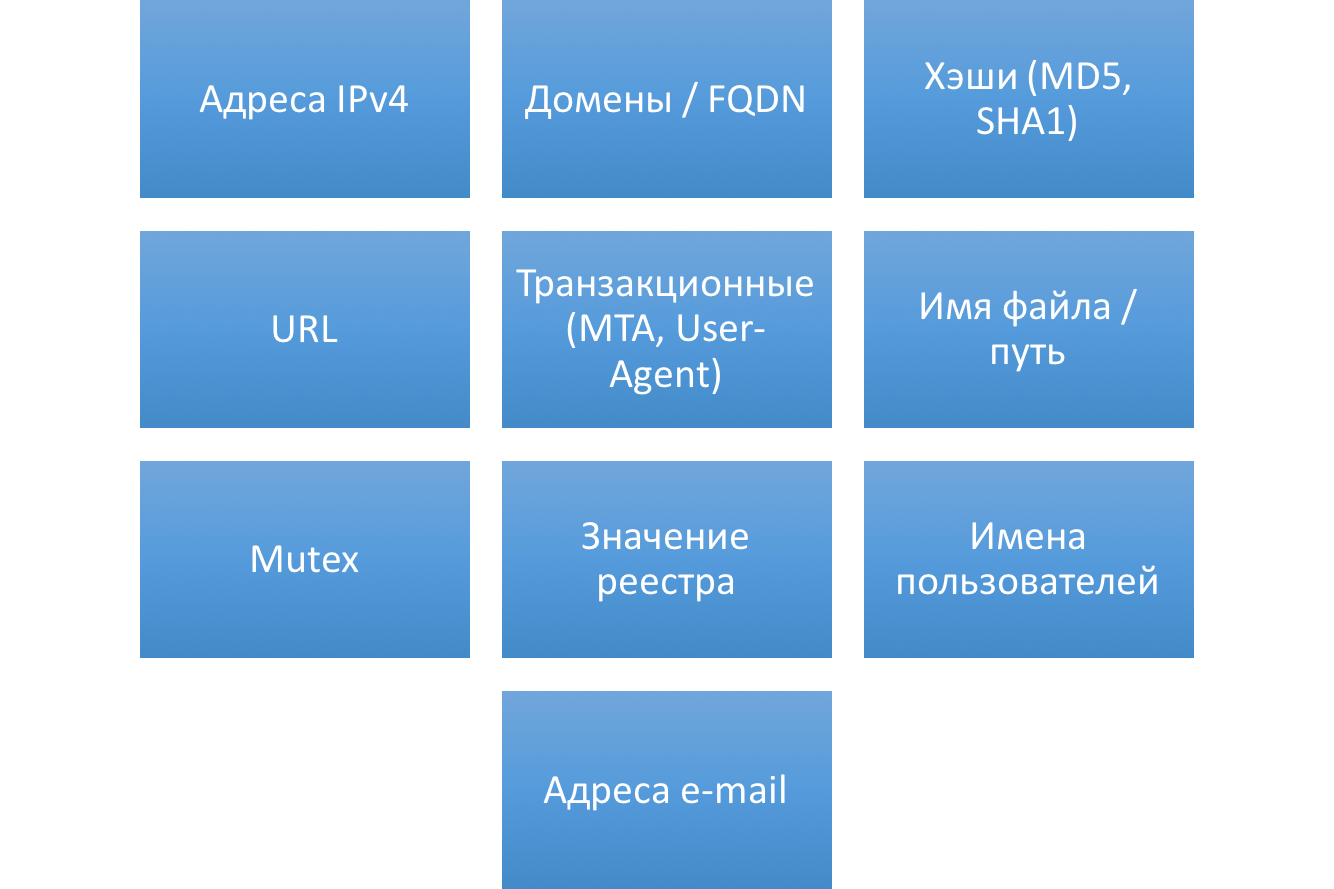 Дякую за увагу!